Question 1
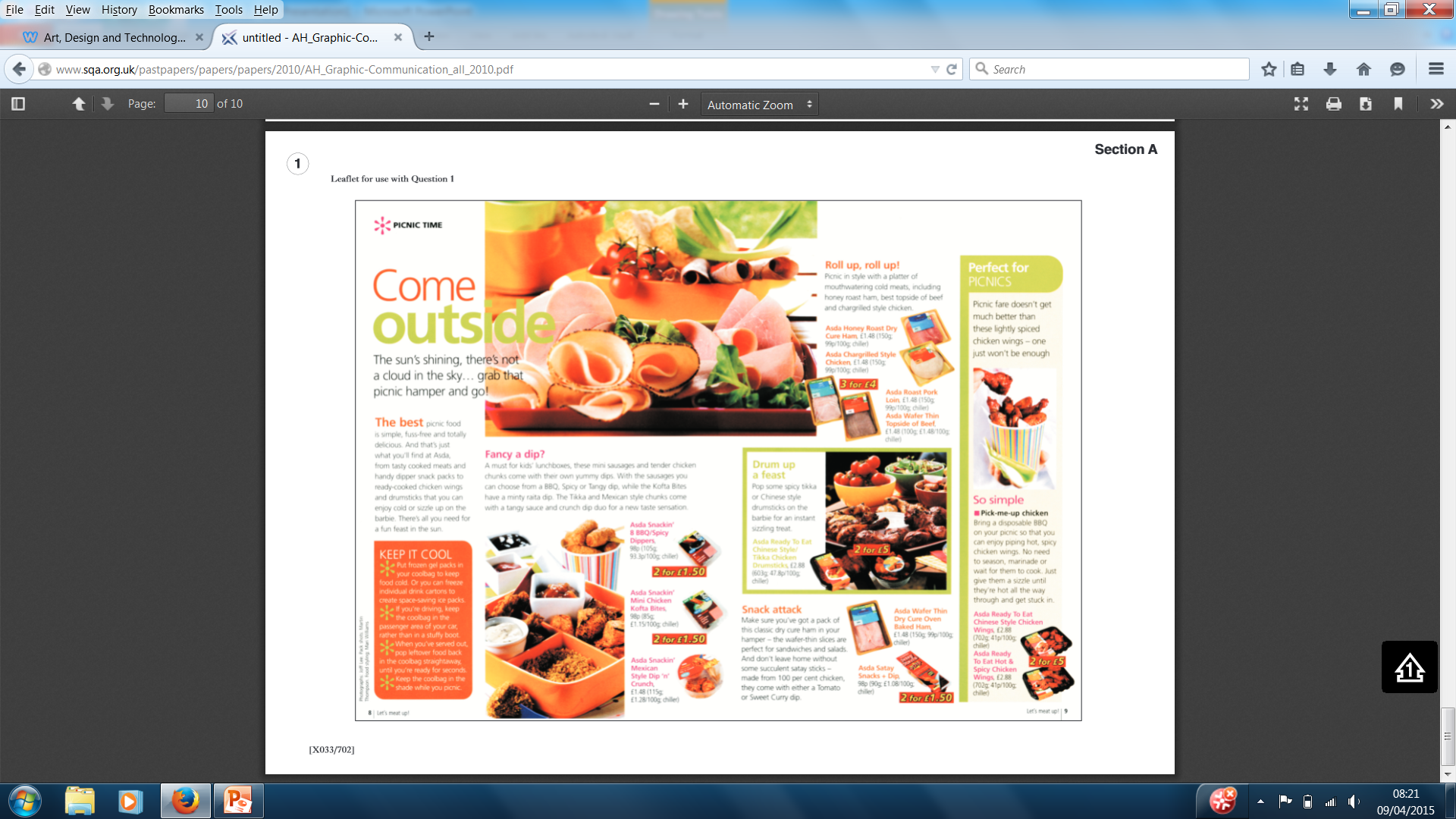 Question 1
Design Elements and Design Principles should be considered when producing a page layout.  With reference to the Leaflet , select 2 Design Elements and 2 Design Principles.  Identify the Element or Principle and describe how each contributes and makes an impact for the page.	
			     8 marks
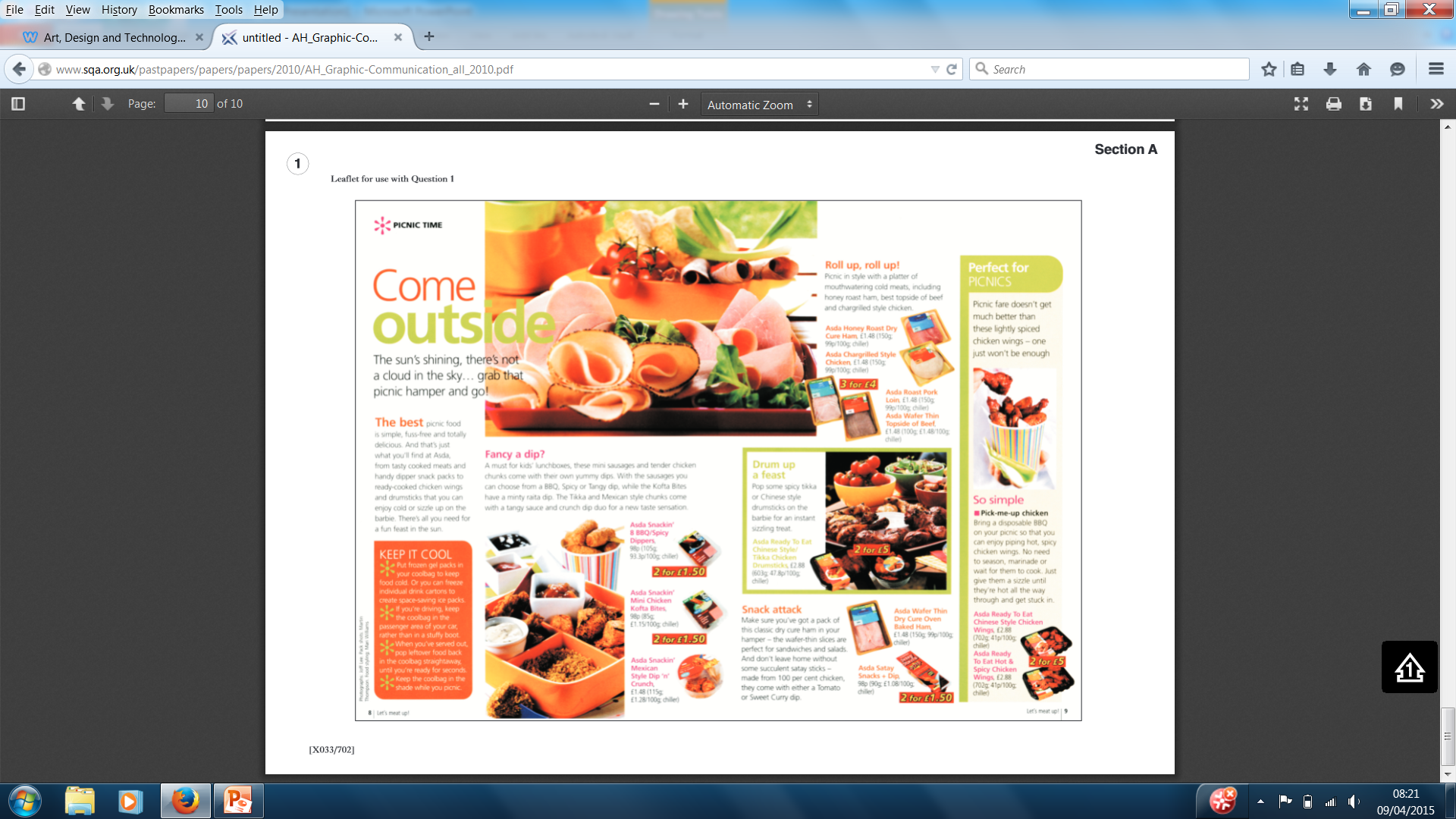 Question 2
Explain with sketches how to model this shape in 3D.  
5 marks
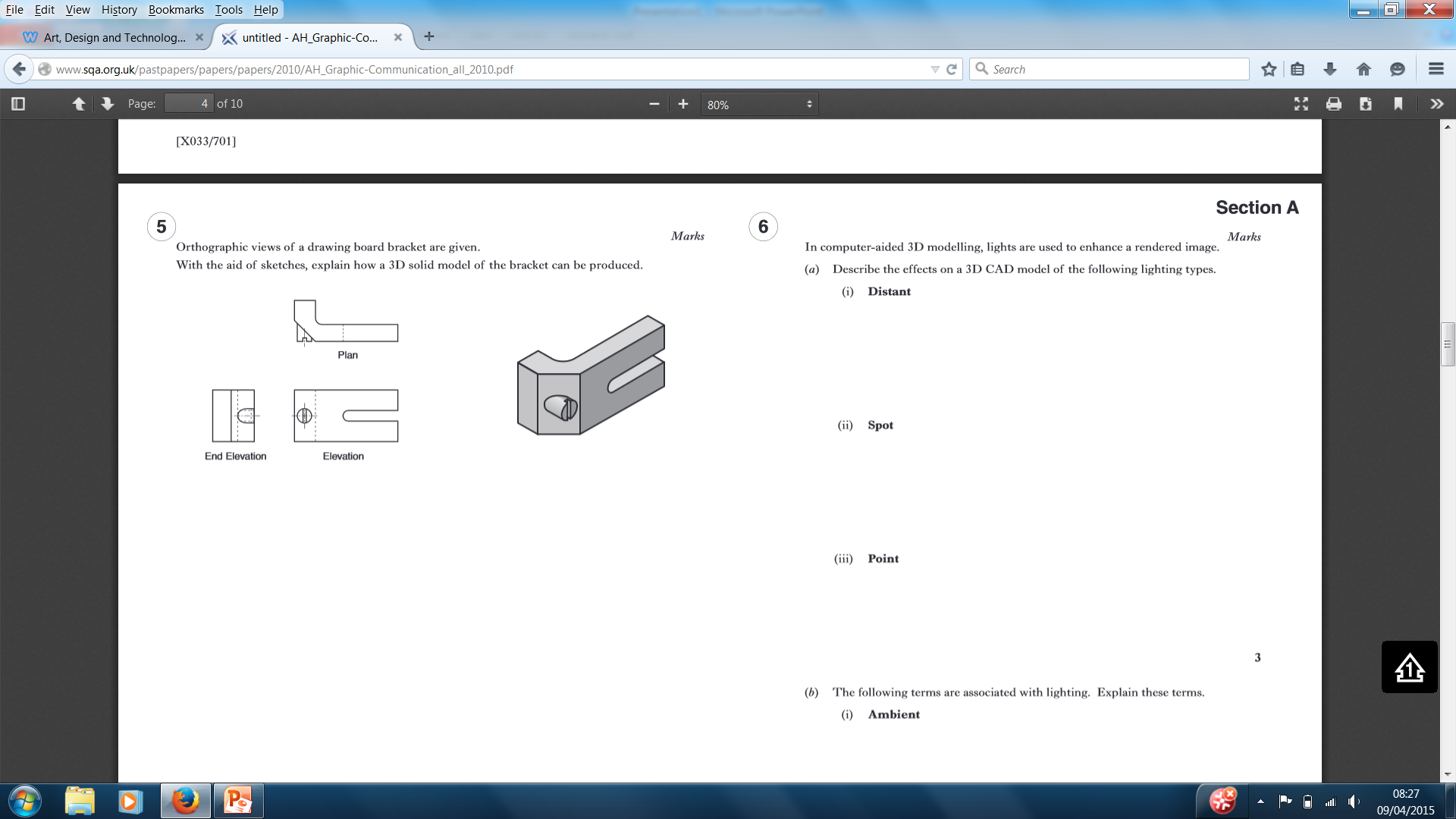 Question 3
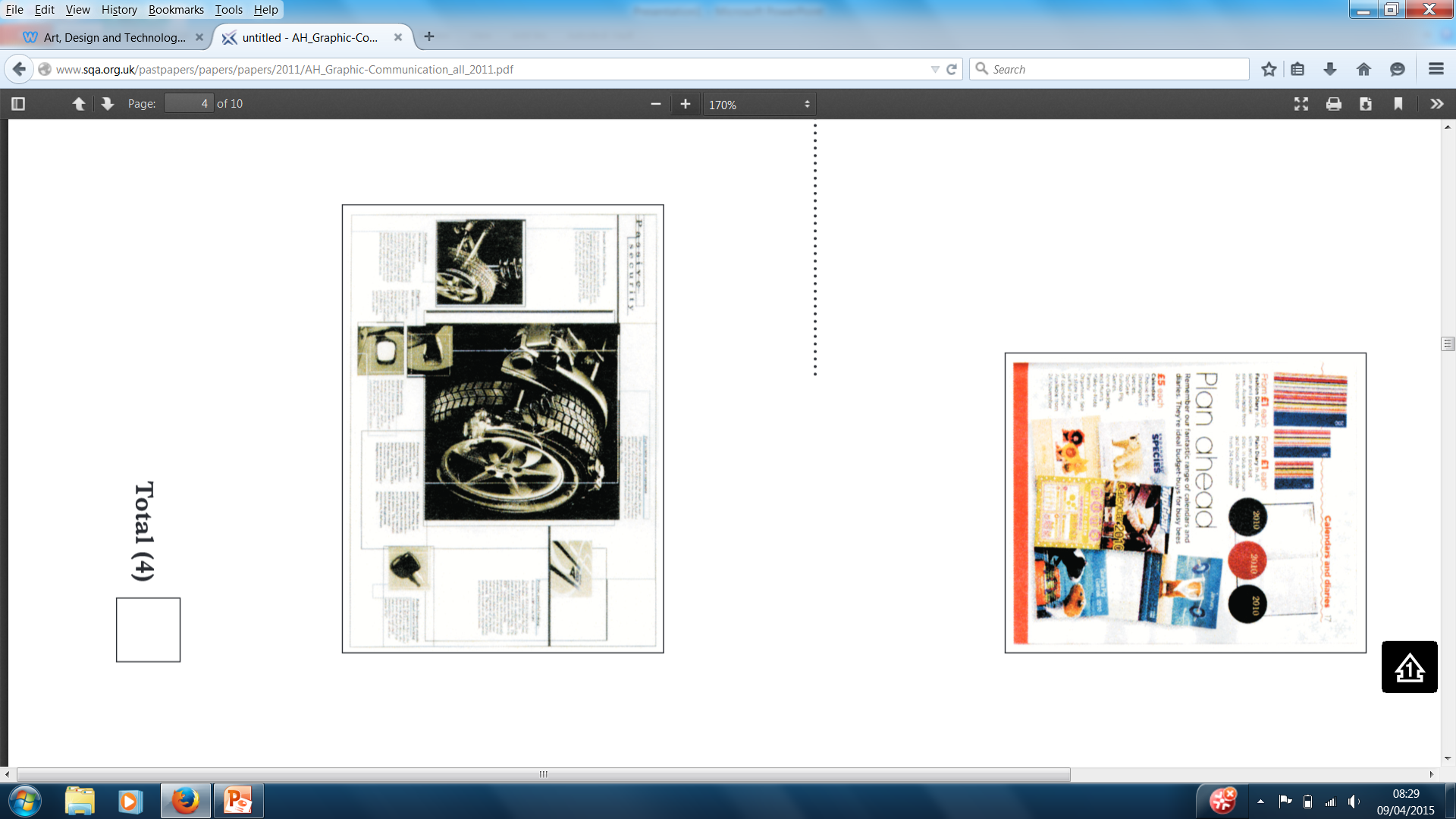 Two different types of Balance are shown in the images.  Identify which type pf balance is being used and give a description explaining how you identified it.
4 marks
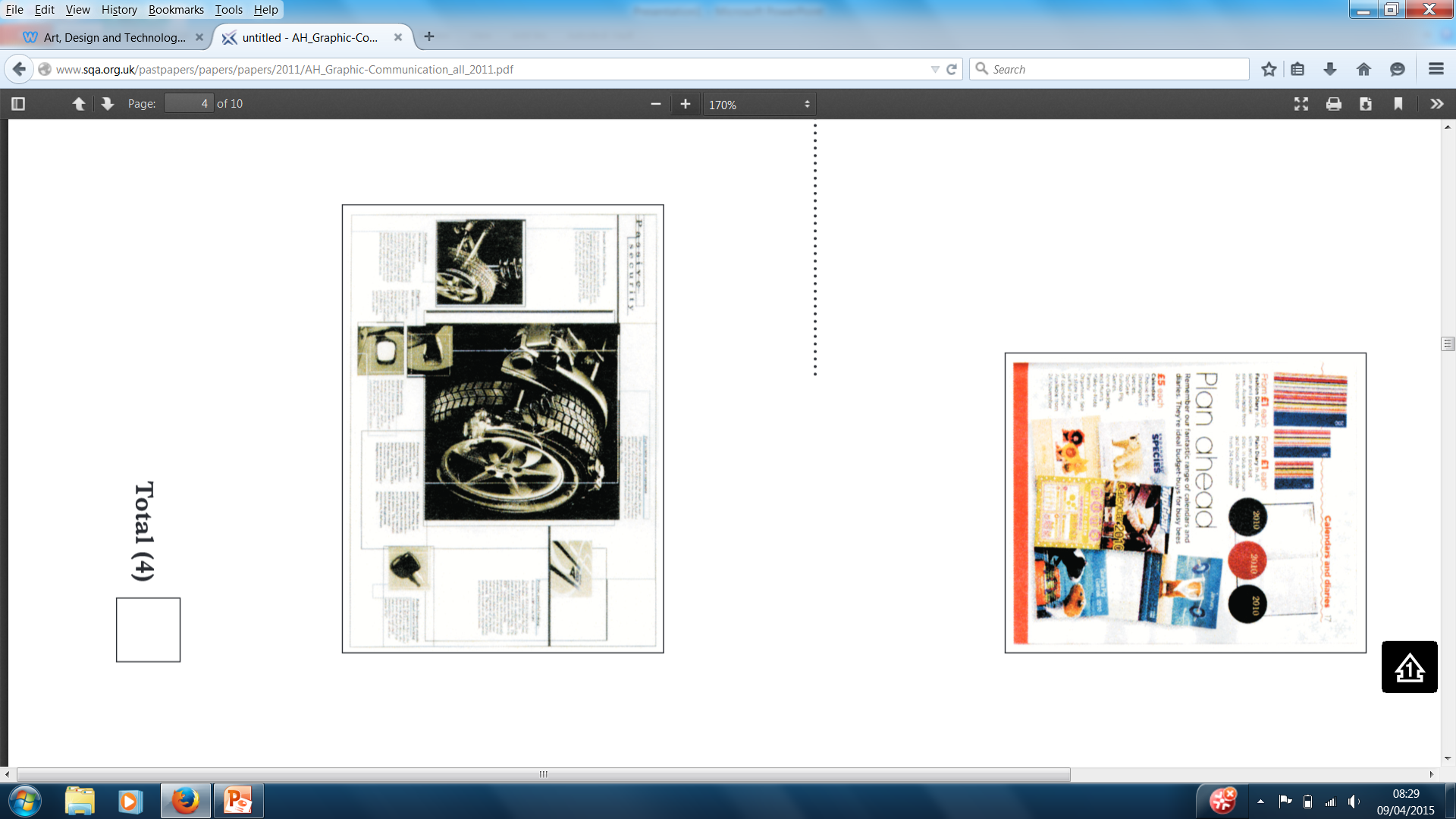 Answer 3
Name of balance:  Asymmetrical
Description
Asymmetry allows for a great variety of design solutions, the best being when the whole page seems to work with no one element taking precedence over another. A graphic has been placed on the right with another graphic and text at top left. The header helps to create an asymmetrical layout by placing it in the near centre of the page.


Name of balance:  Radial
Description
The elements of the page radiate from or swirl 
around in a circular or spiral path. Parts of the page 
are radiating out from the left hand side towards the 
right hand side of the layout.
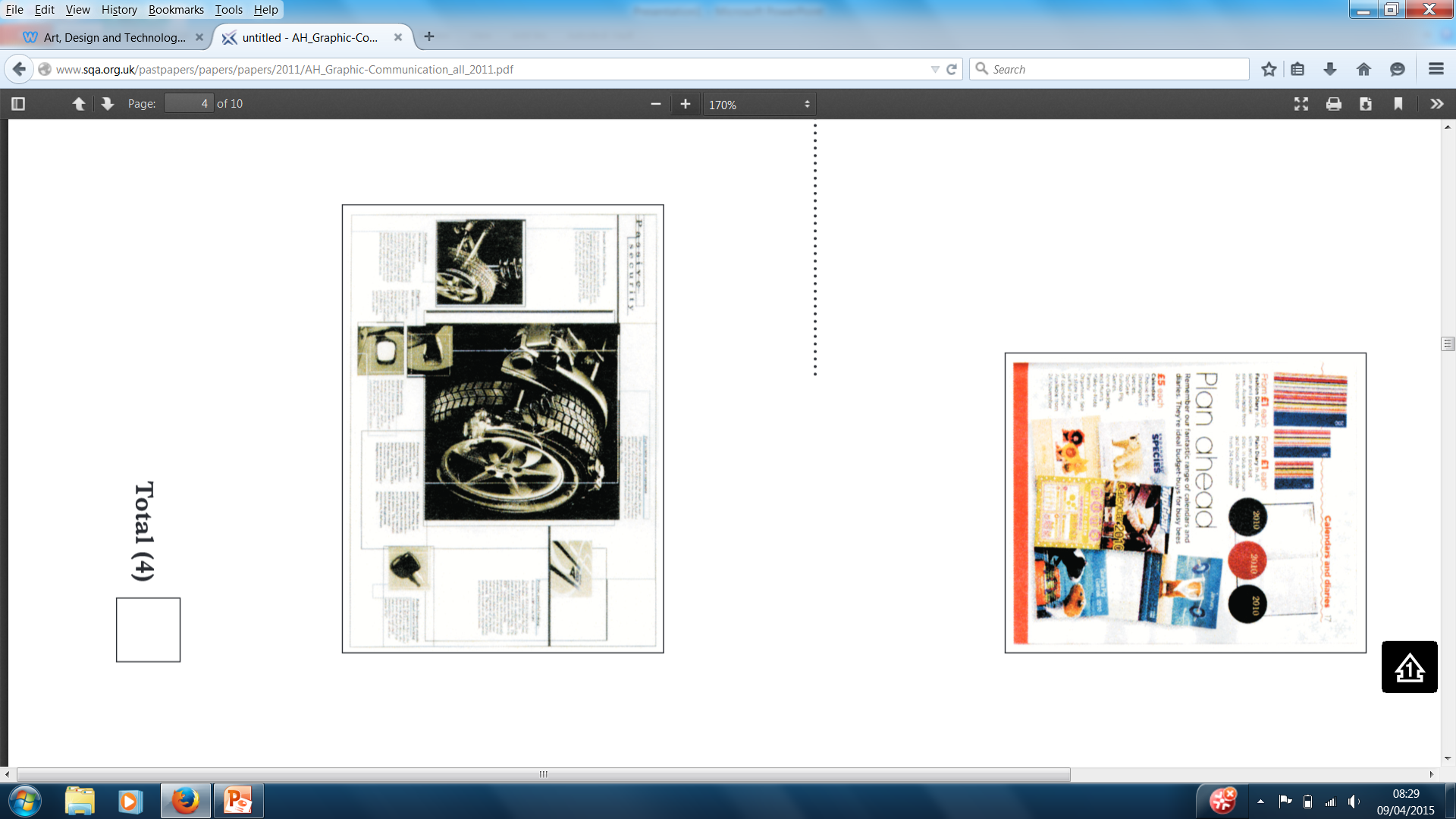 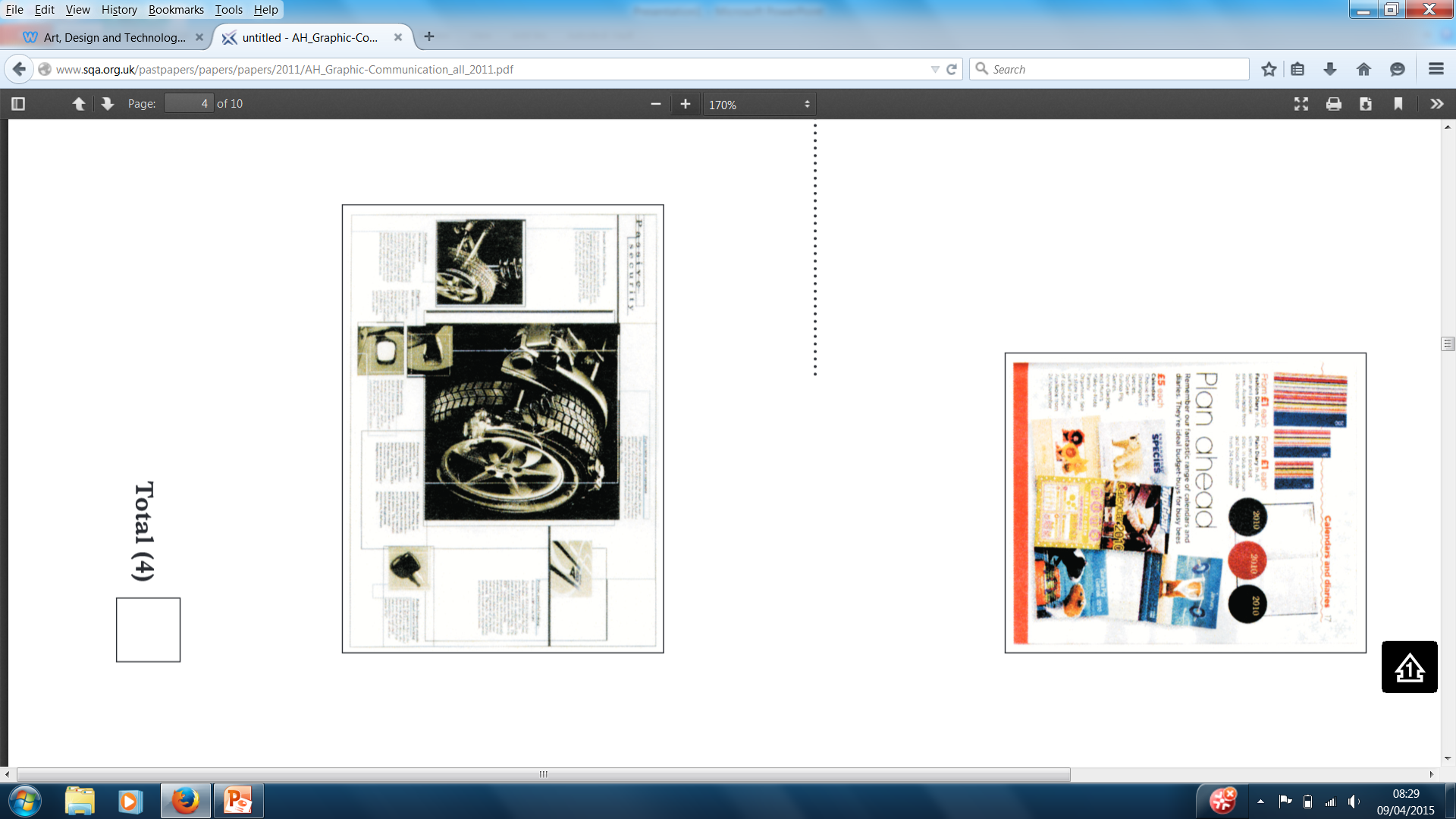